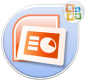 МБДОУ  детский сад комбинированного вида№ 302
город Екатеринбург
Новогодняя площадка
«Остров сокровищ»
Подготовительная группа № 3
Подготовила: воспитатель 
Легунец Елена Николаевна
Декабрь 2016 год
«Наш любимый сказочный остров!»
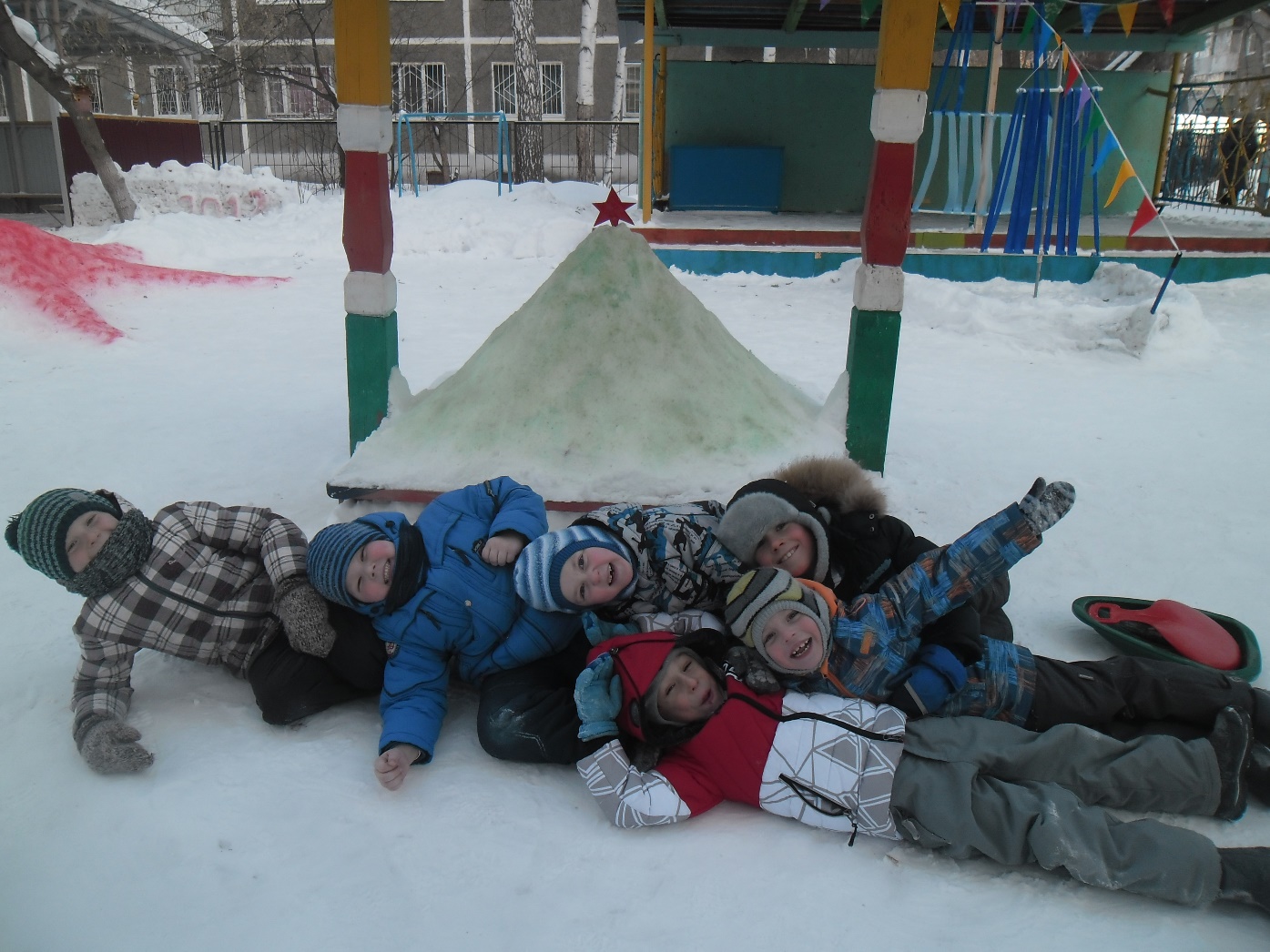 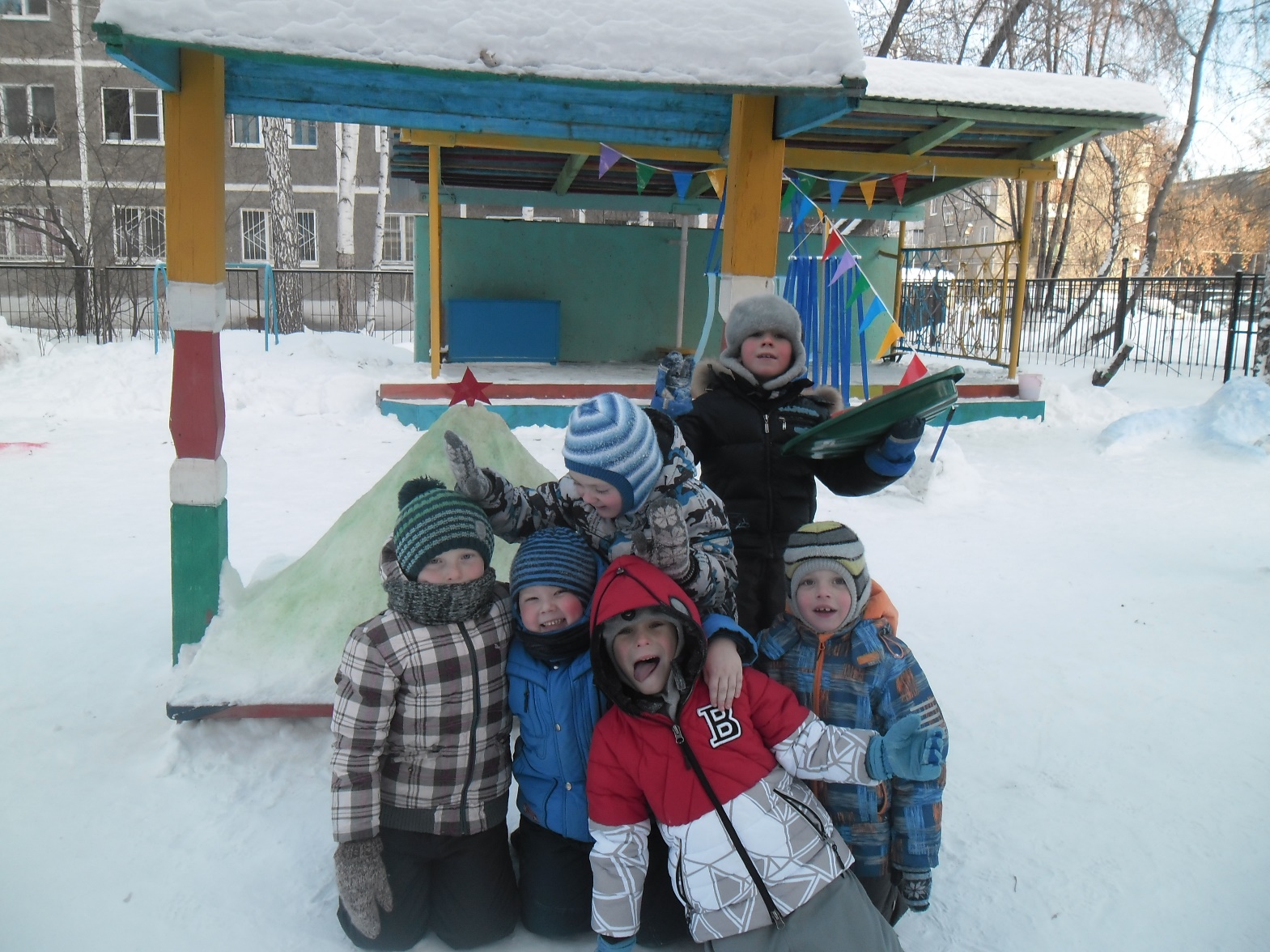 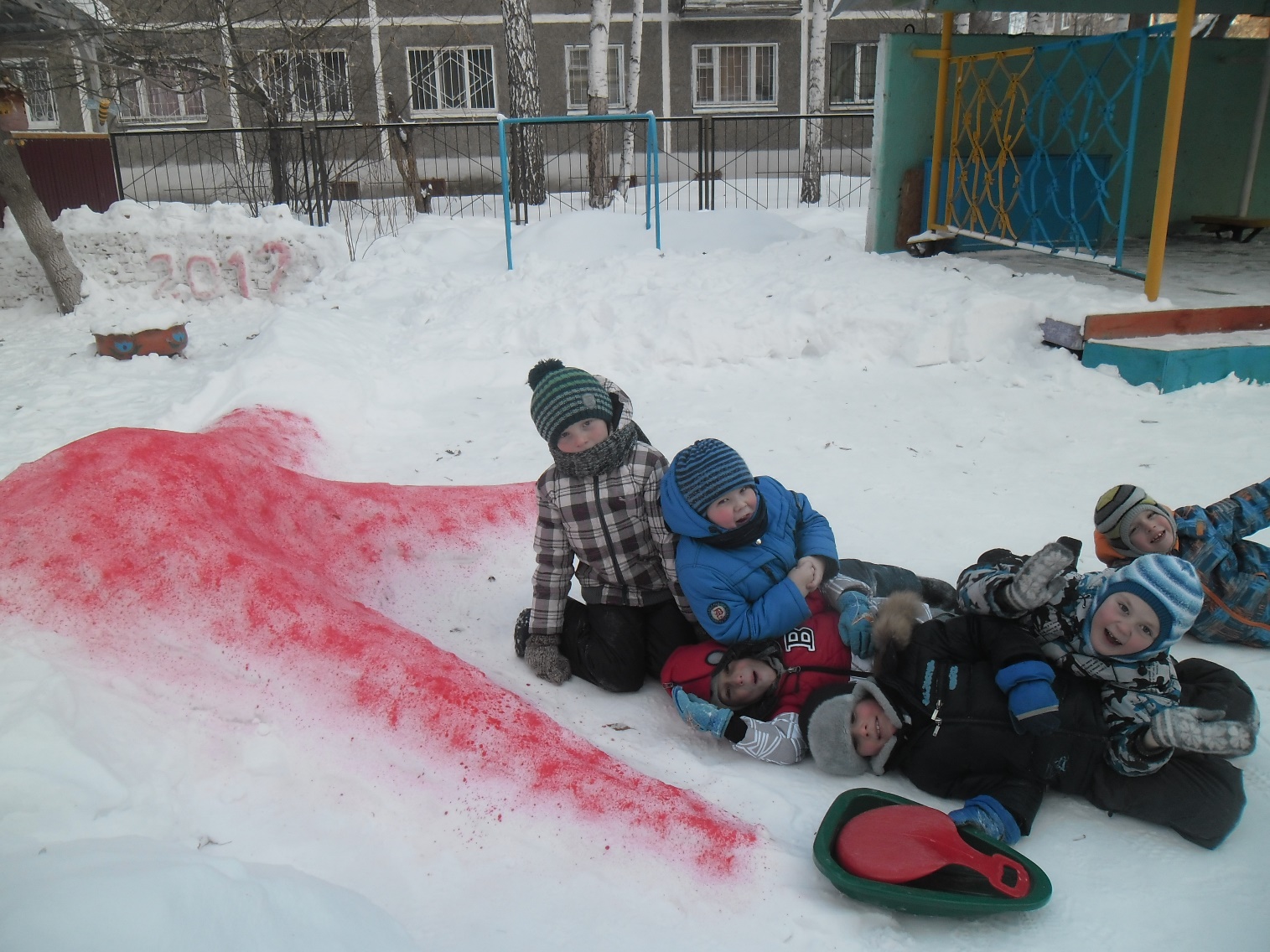 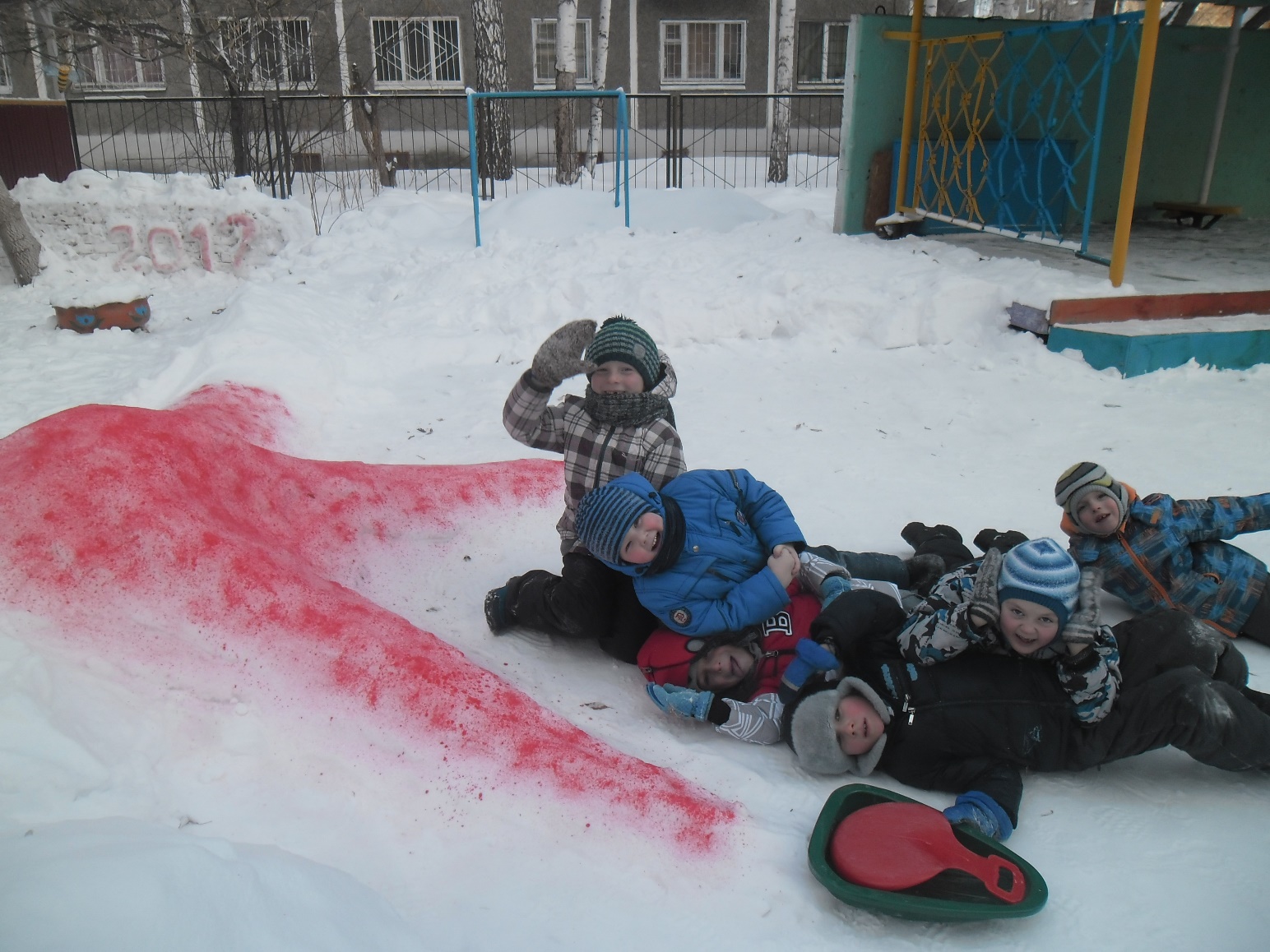 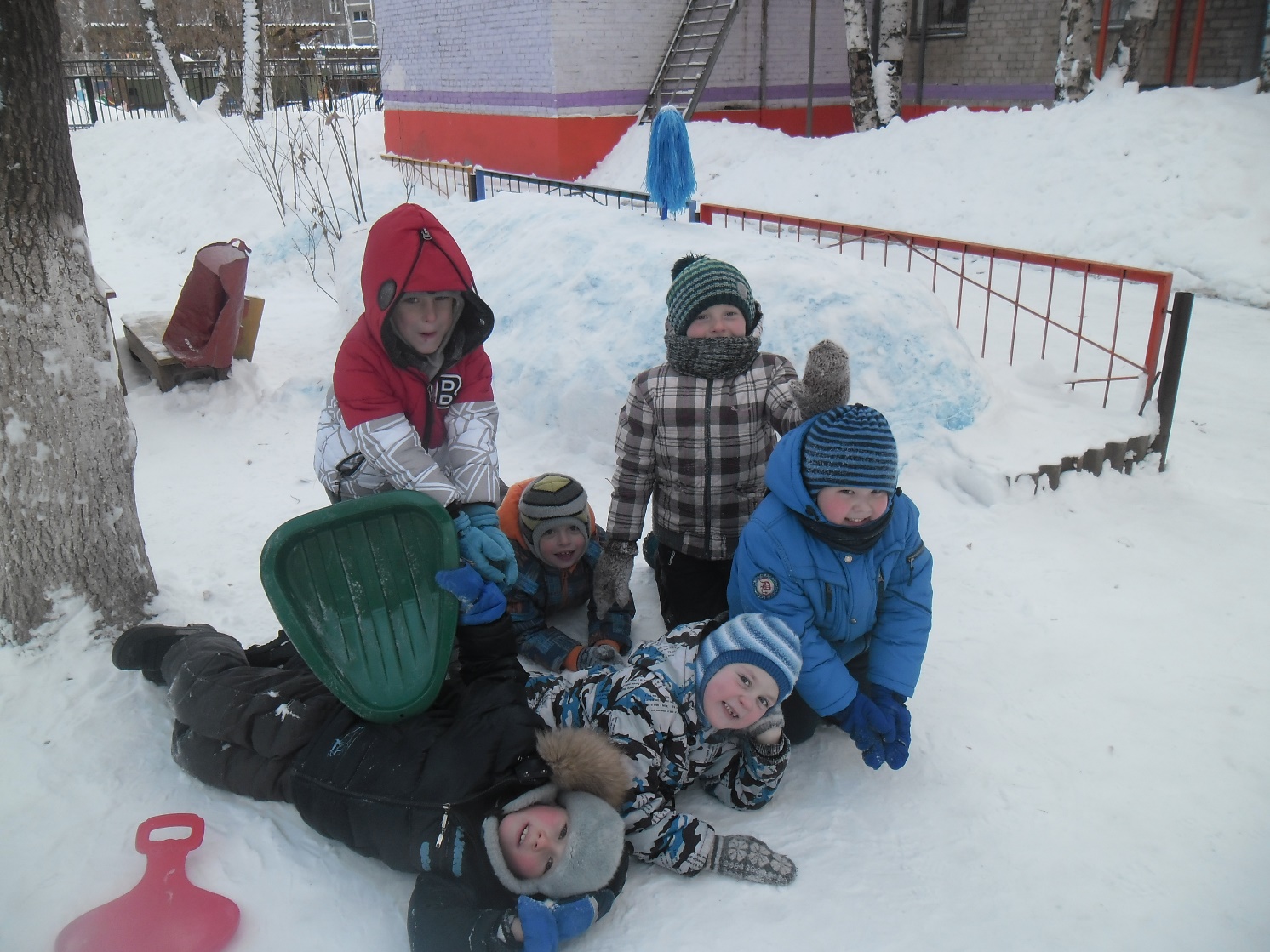 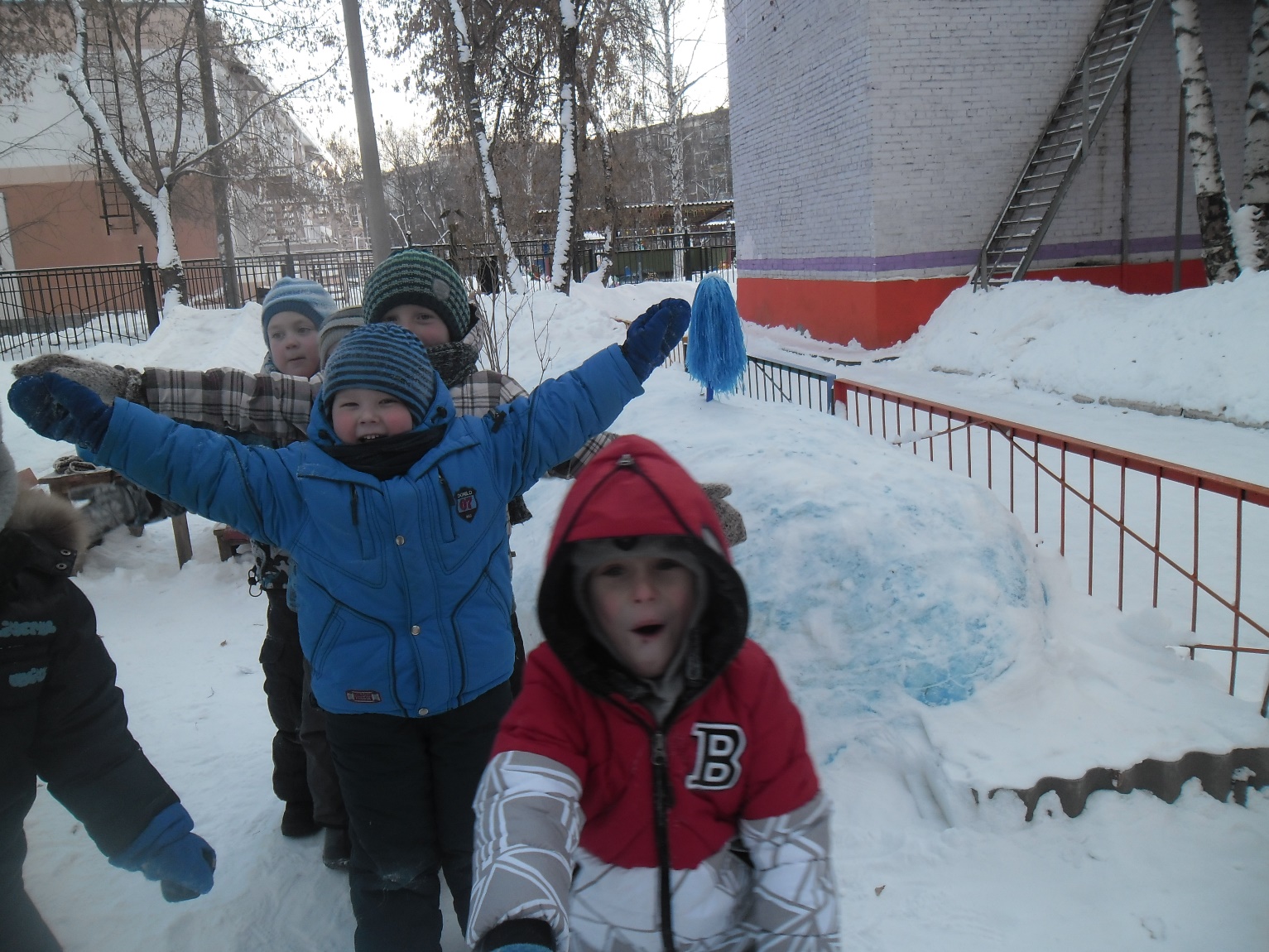 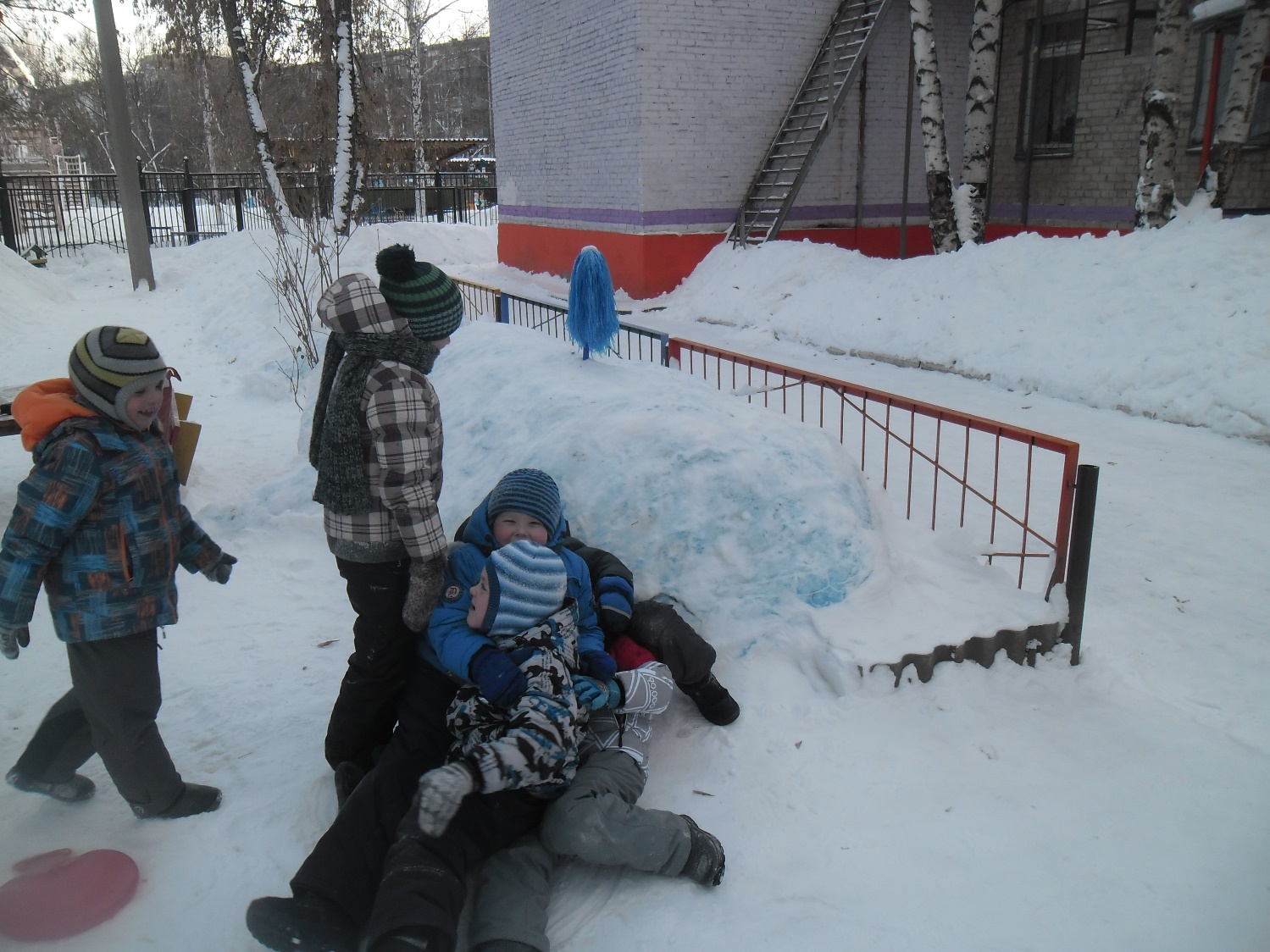 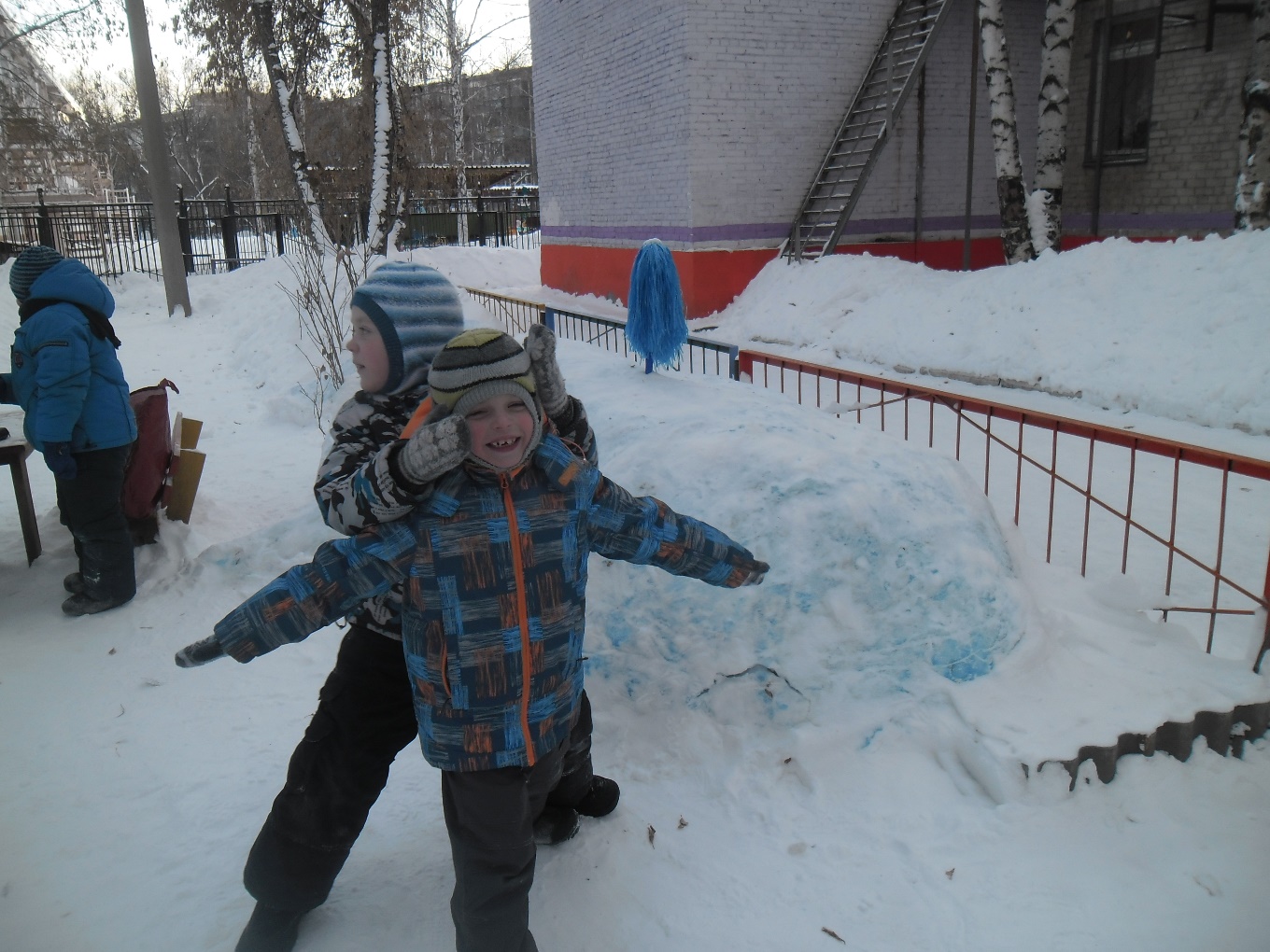 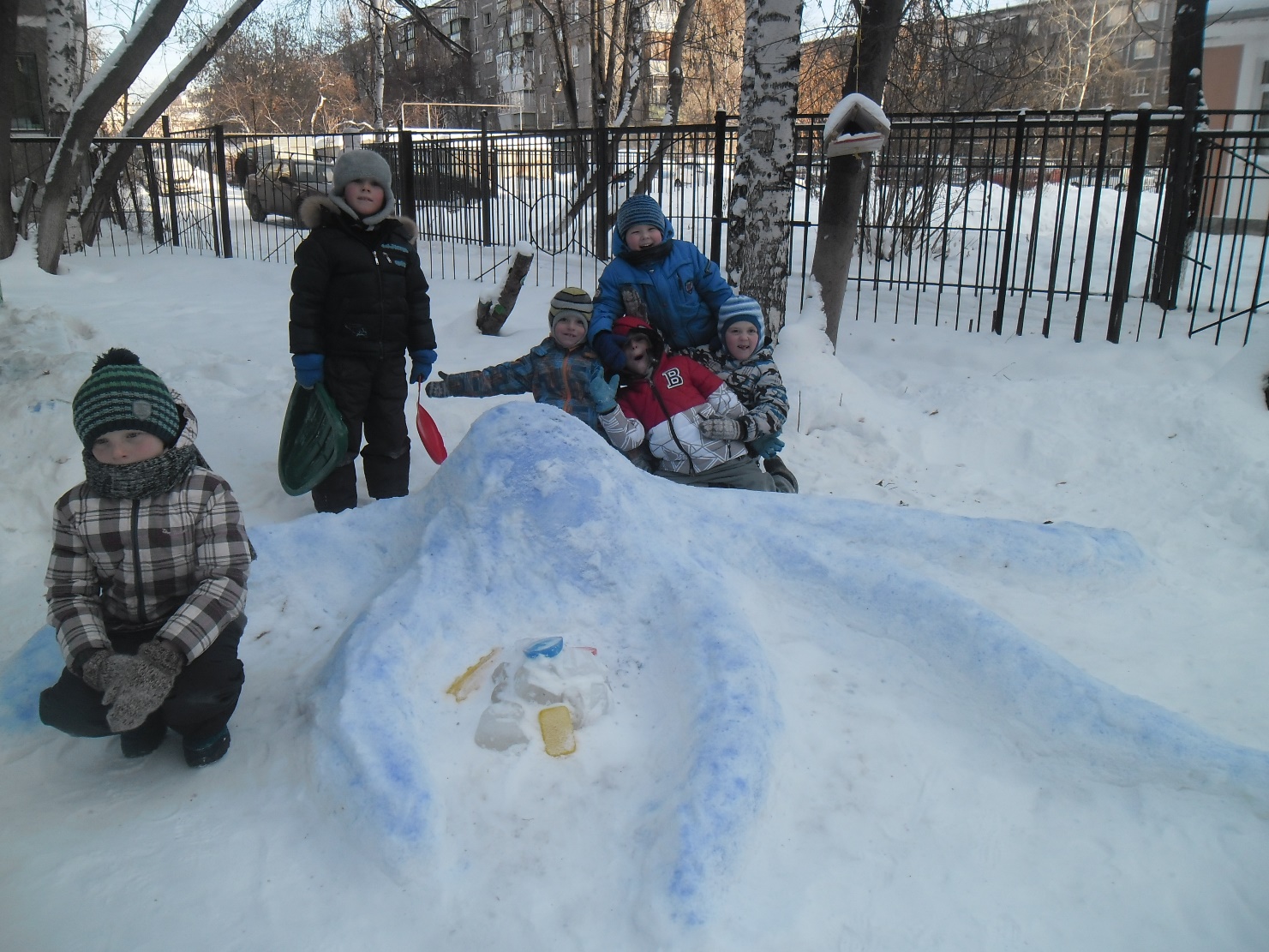 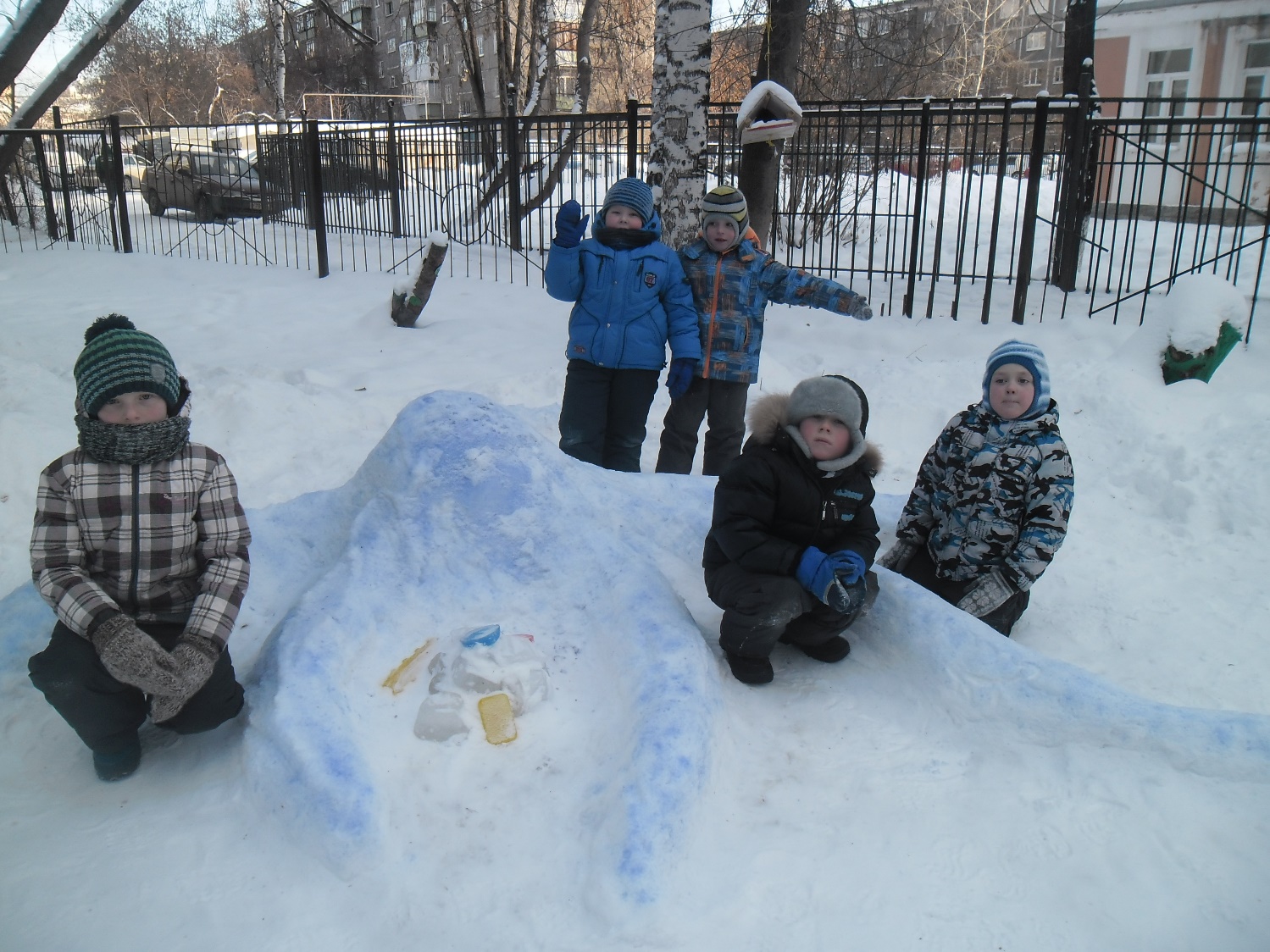 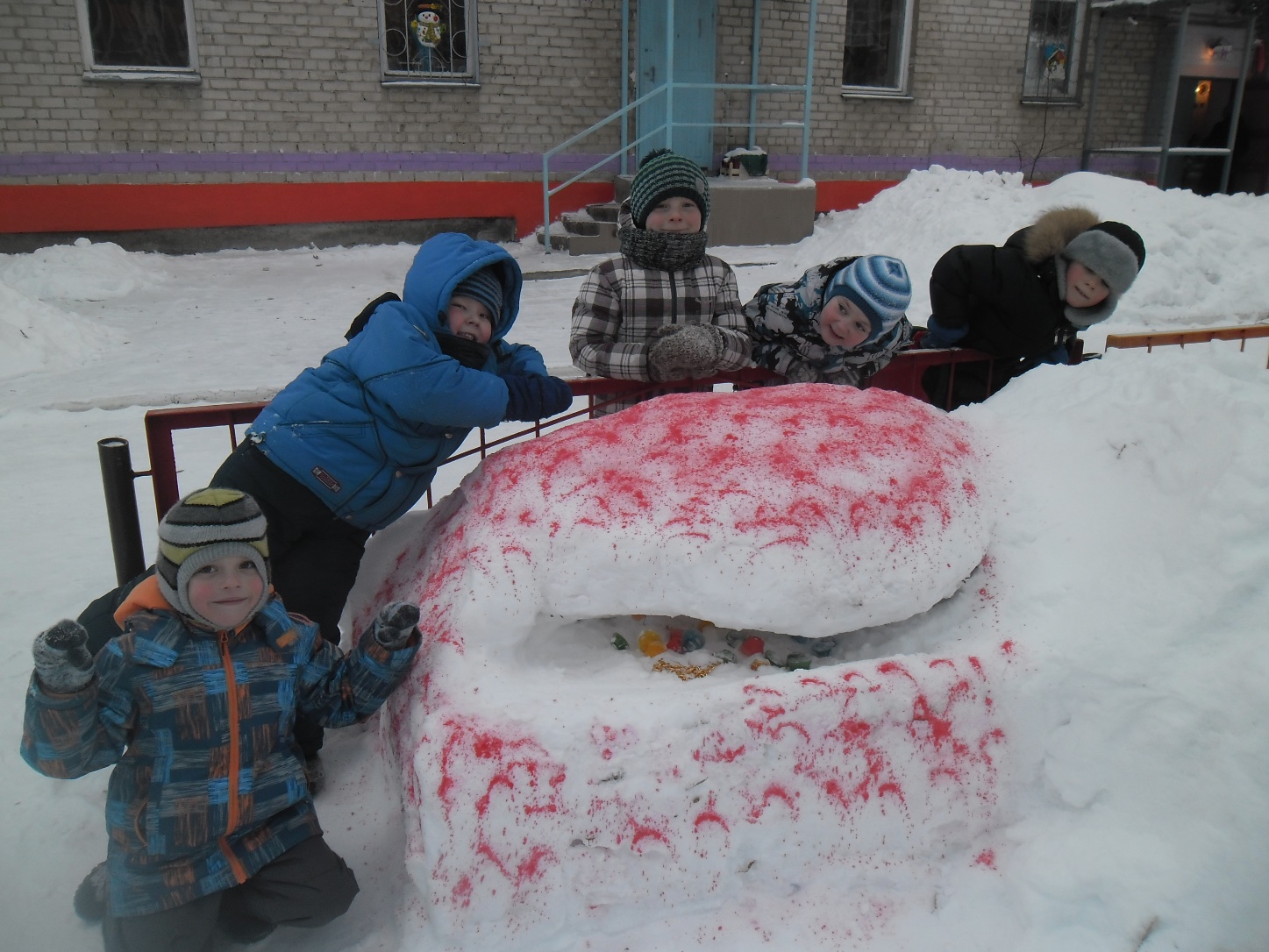 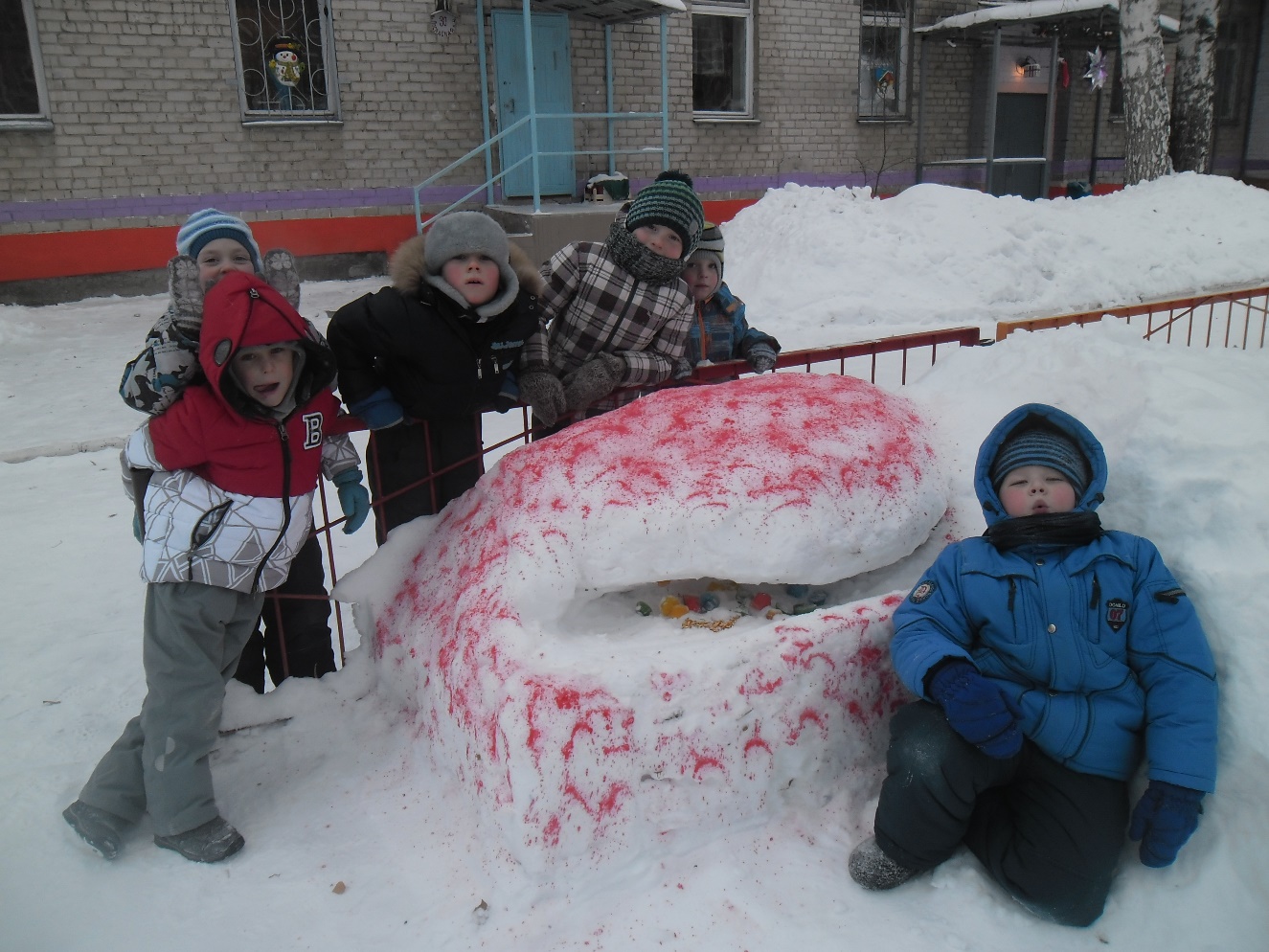 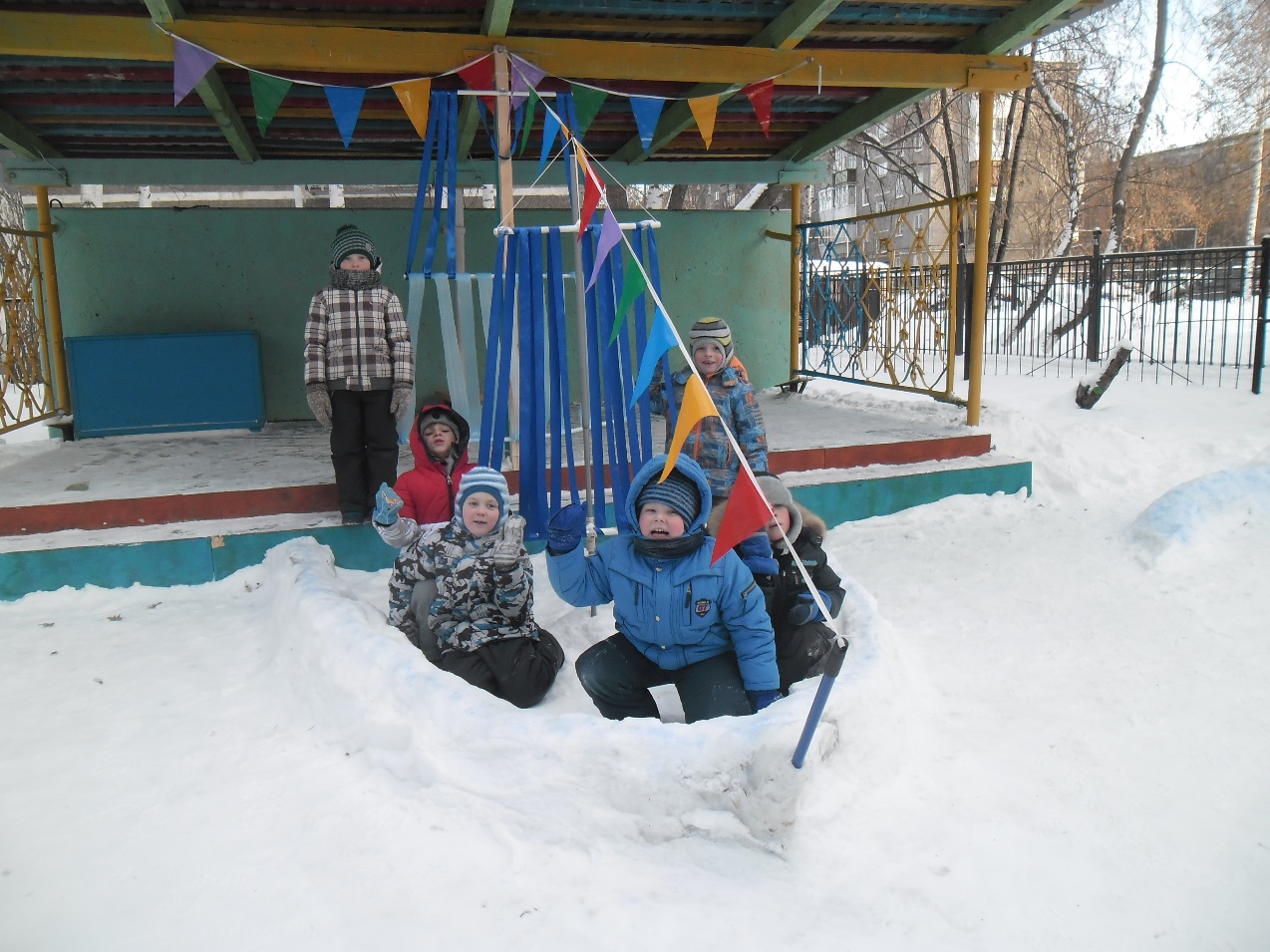 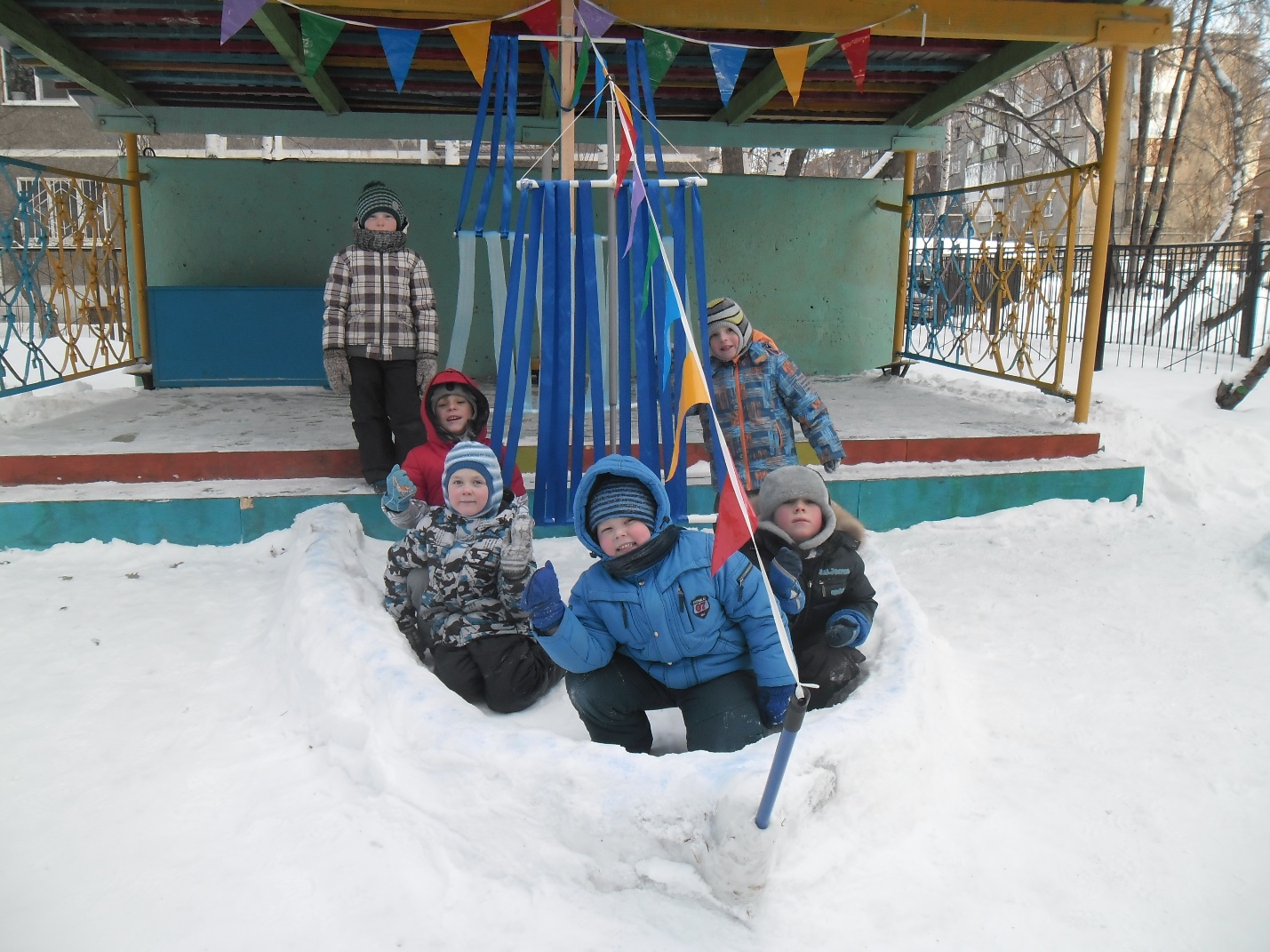 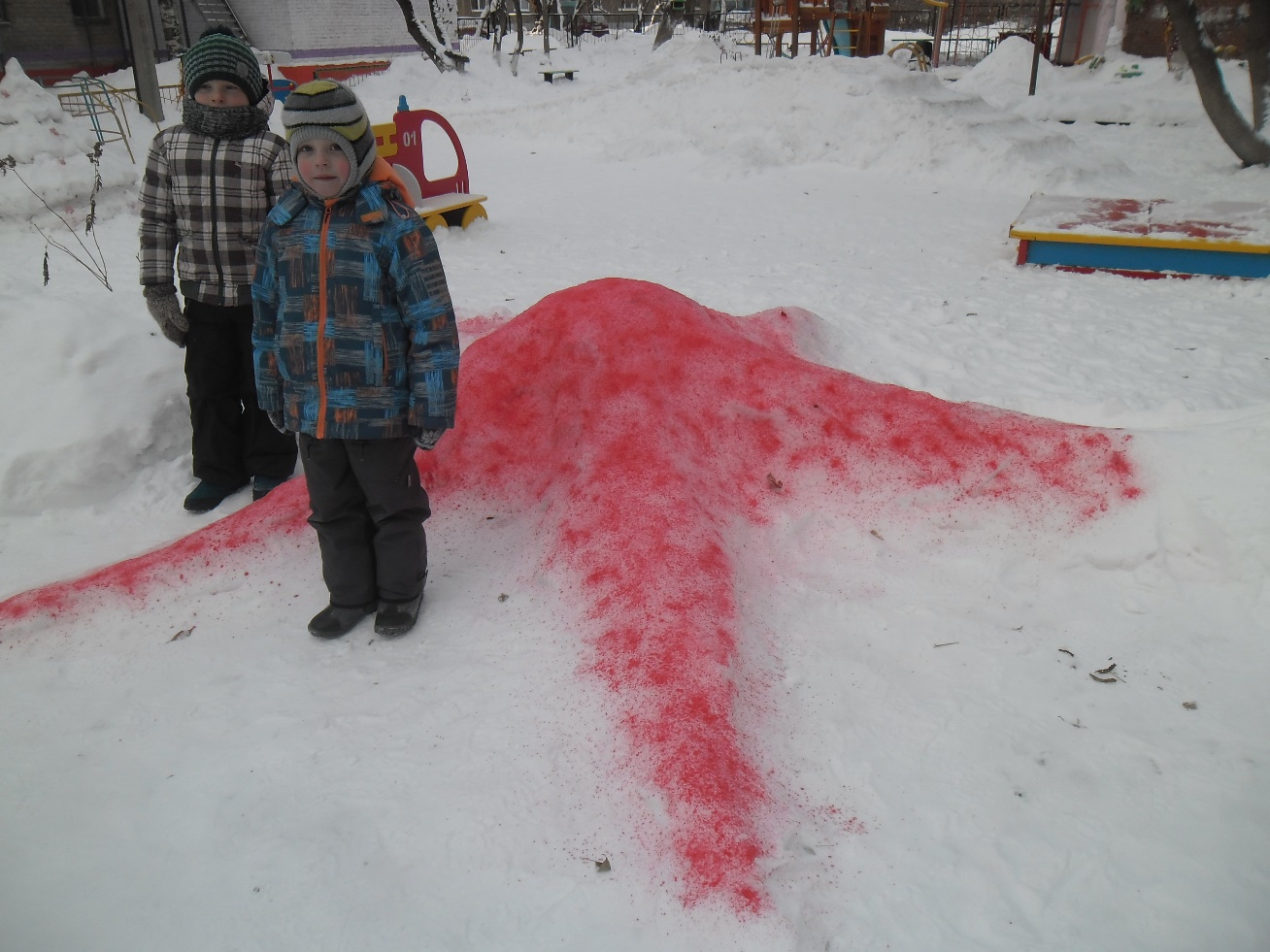 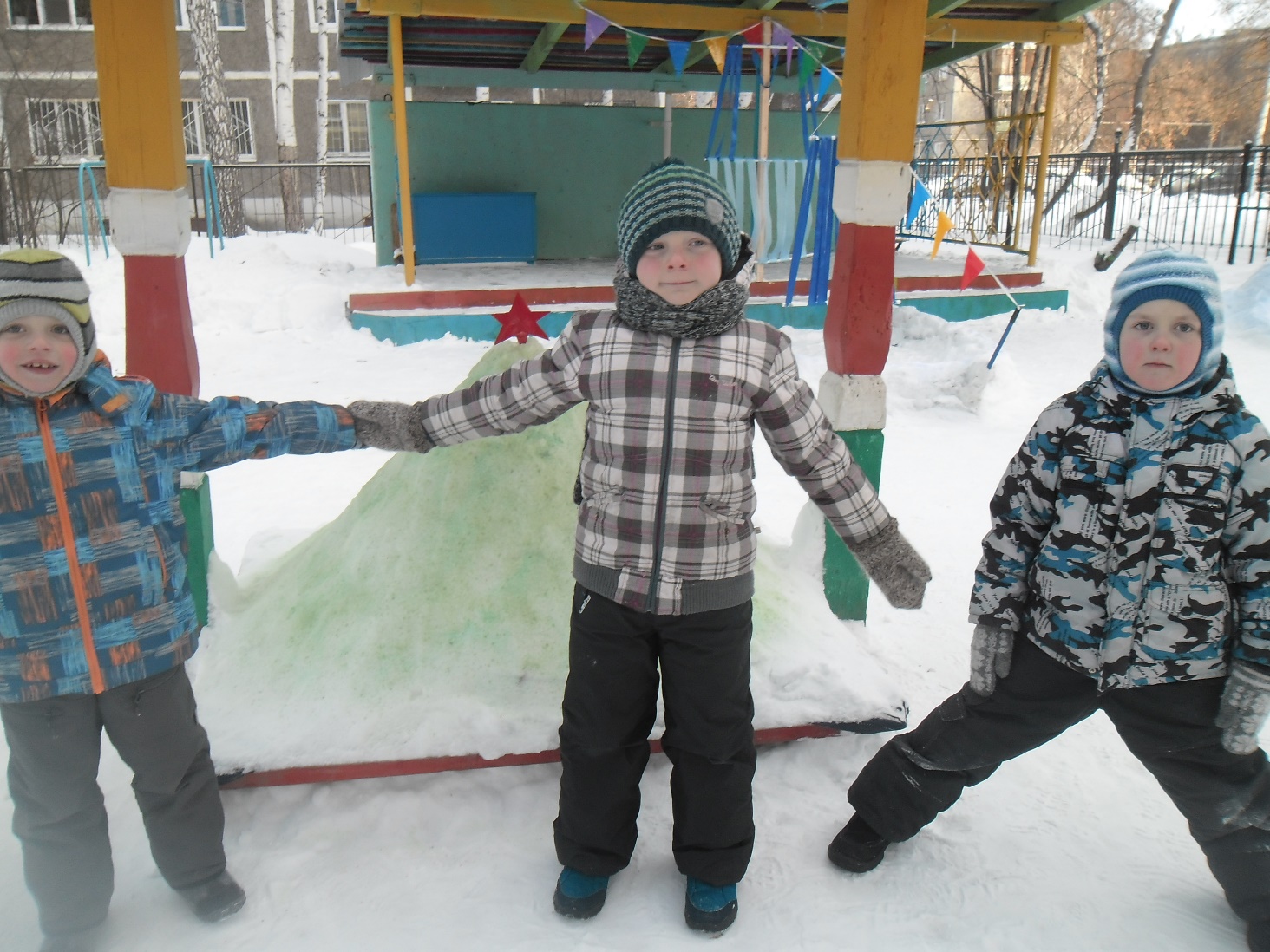 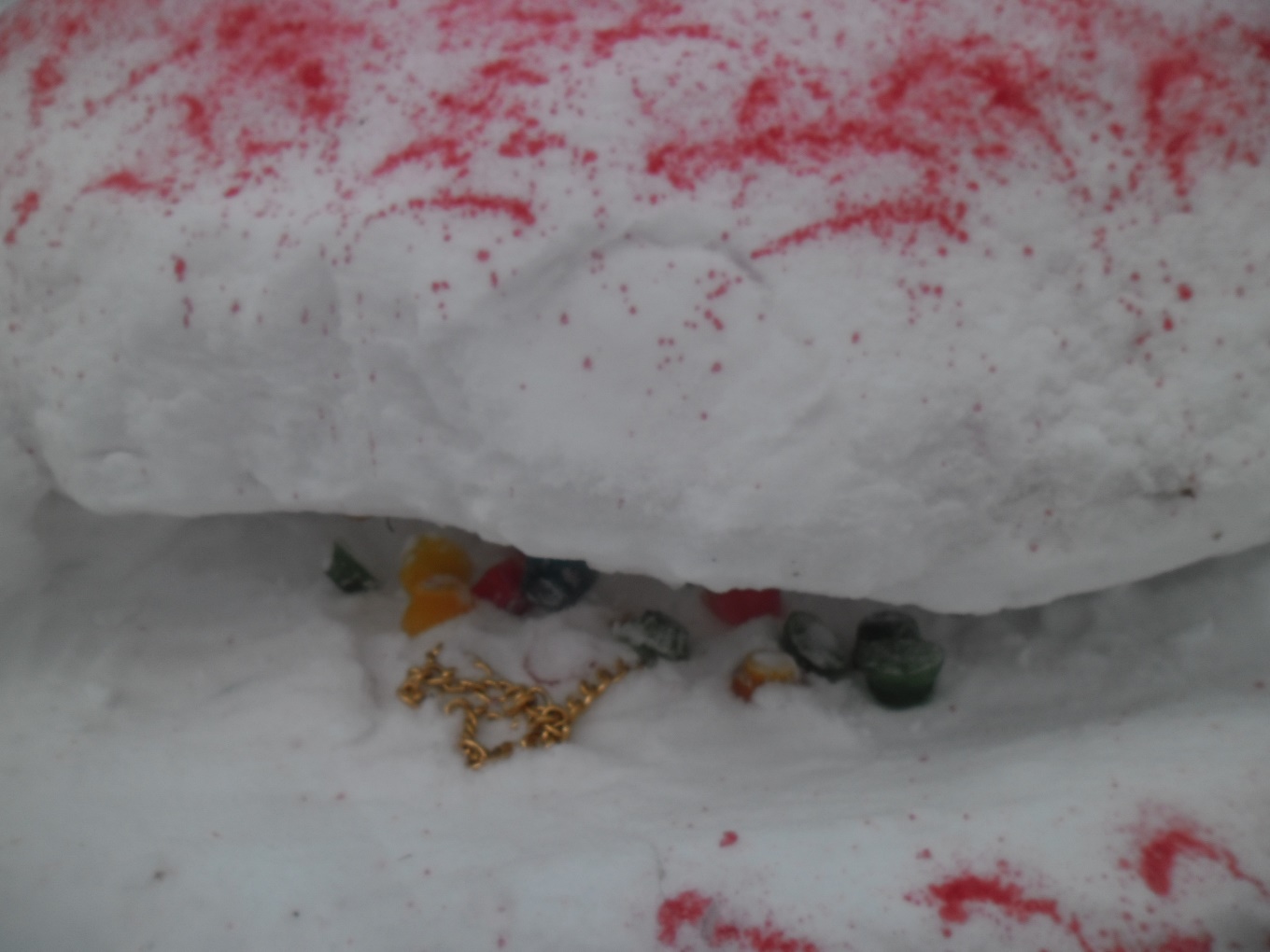 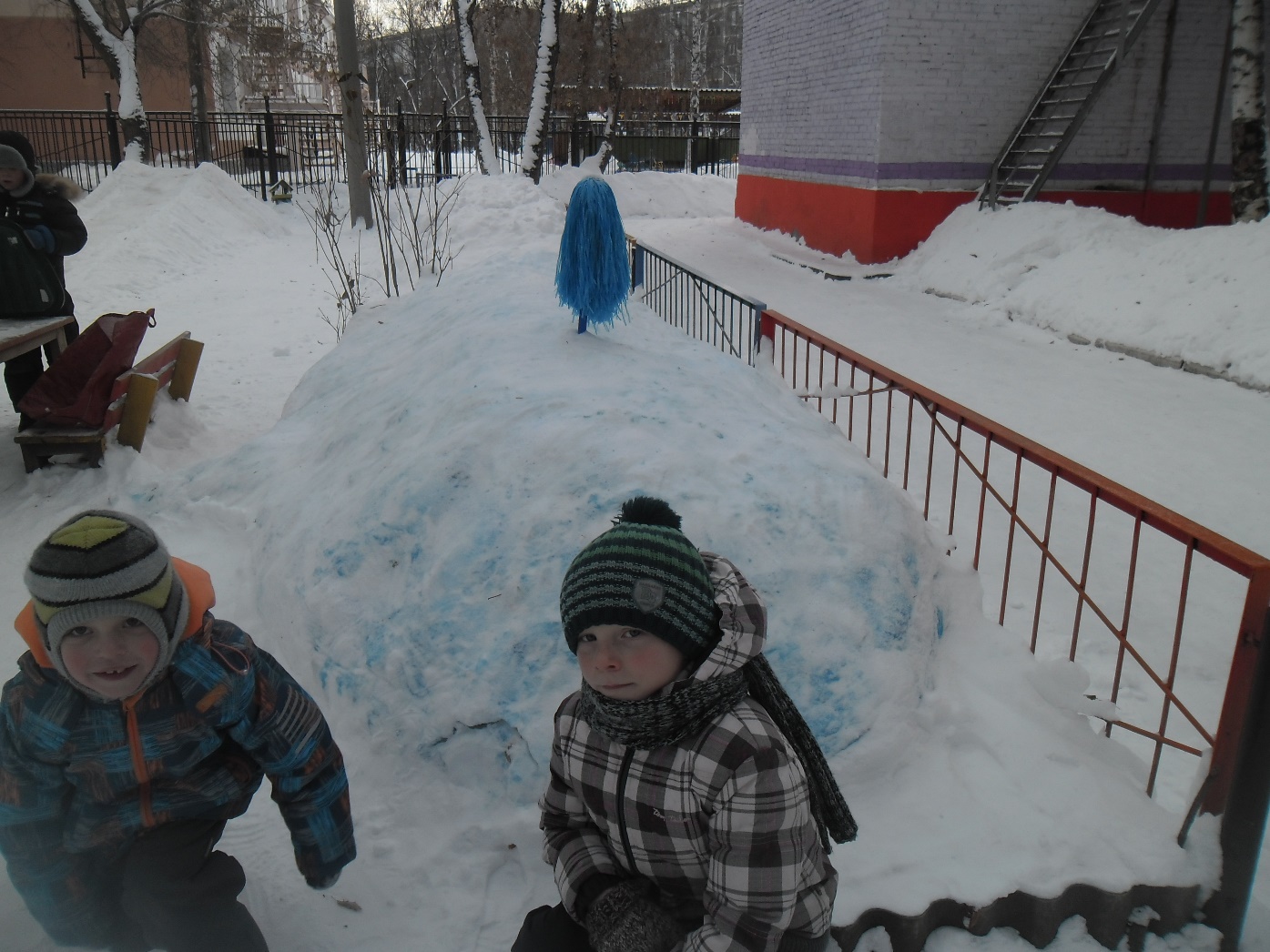 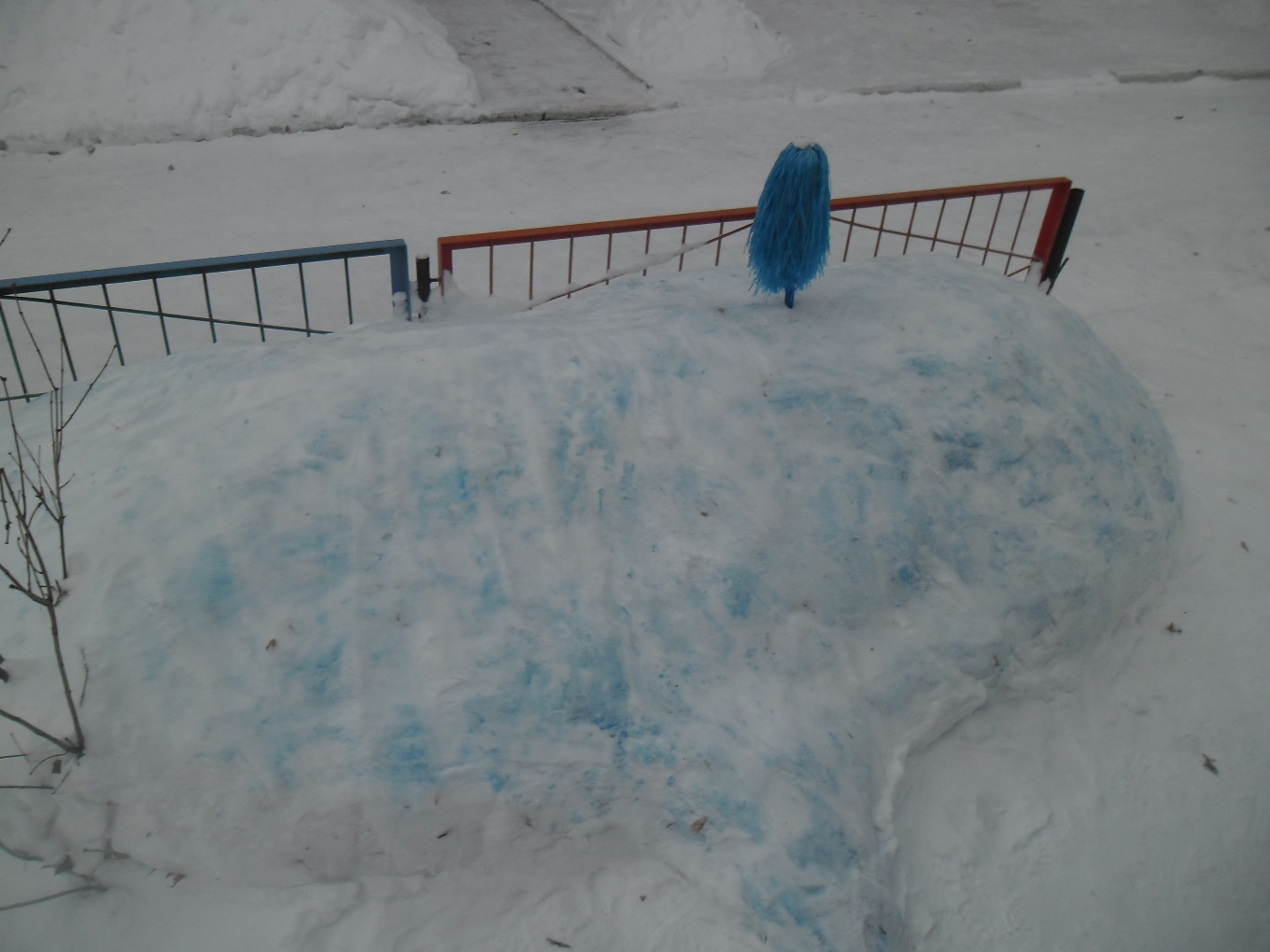 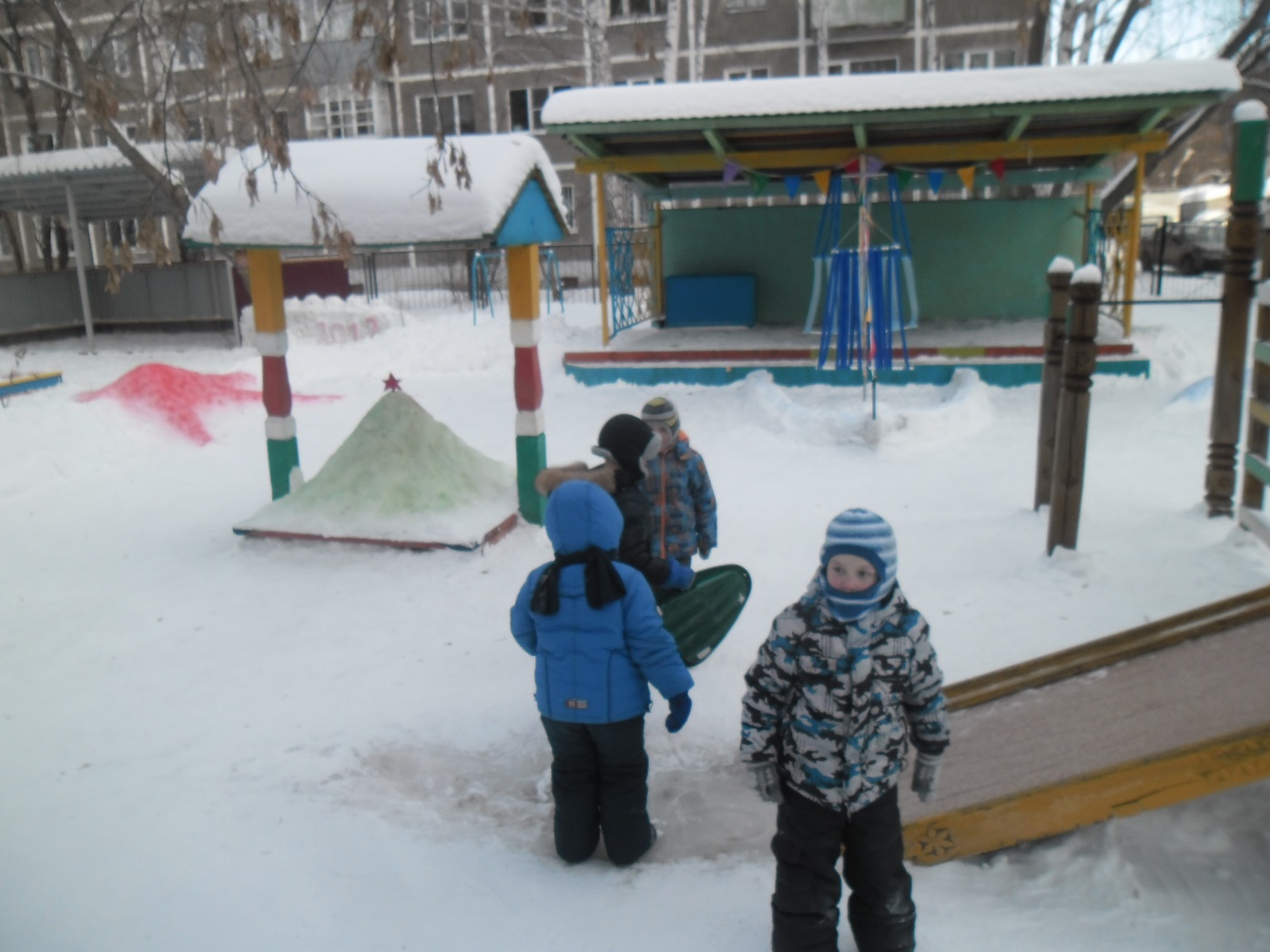 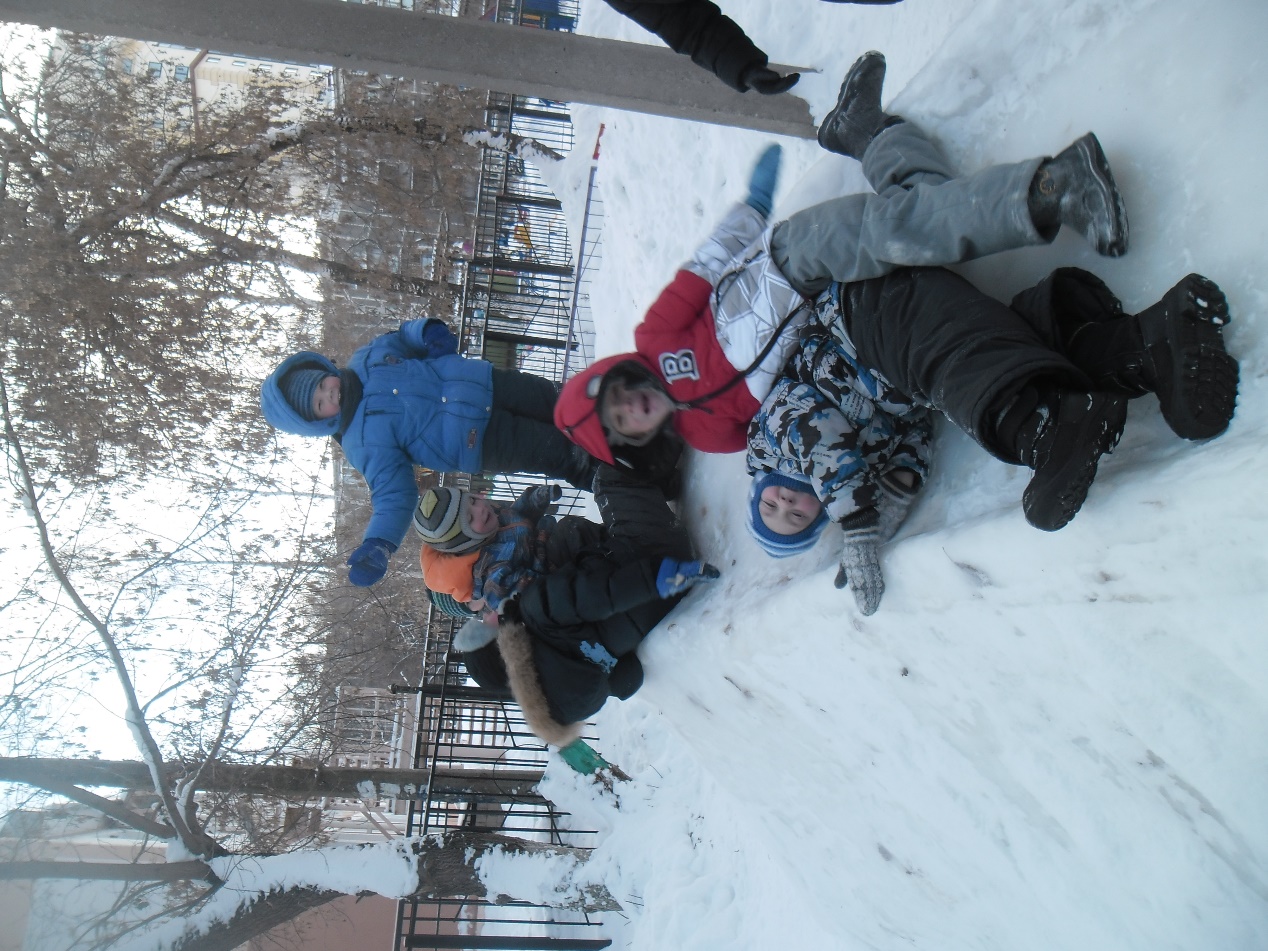 Спасибо за внимание!